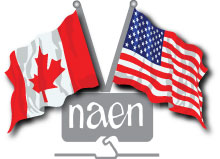 Dependent Eligibility AuditCEWW Health Insurance Consortium
Rachel M. Rissetto
Human Resource Director
CEWW BOCES
March13, 2017
Purpose
The purpose of a dependent eligibility audit is to ensure only those entitled to health coverage are receiving health coverage.  

A dependent eligibility audit is to verify that individuals listed by employees as eligible for coverage under the plan-primarily spouses and dependent children-indeed meet the plan requirements for eligibility.  Many times a simple employee certification or affidavit of dependent eligibility does not provide proof of continued eligibility after initial date of hire, and therefore an audit requires employees to submit documents that substantiate eligibility.
CEWW Consortium Timeline of Events
October, 2010
	Discussion by the Board of Directors in Public Session to discuss the possibility of conducting a Dependent Eligibility Audit.  
	Approval by the Board of Directors to move forward with a Request for Proposals for the Audit.
	***Due to Dependent to 26, there was a delay in implementation.
CEWW Consortium Timeline of Events
January, 2012
	The CEWW Health Insurance Advisory Committee met and discussed the Dependent Eligibility Audit.

March, 2012
	The Consortium moved forward with an RFP for the Audit.
Audit Considerations
Review health plan documents (and the documents for any other plans for which the audit is being conducted) to determine the definitions for all possible eligible dependents.
Determine the documentation you will require for substantiating eligibility. For example, in the case of a spouse, this may be not only a marriage license or certificate, but also a recently filed joint income tax return to show that the marriage continues to the present day.
Establish a time line for informing employees about the audit and a deadline for submitting the required documentation, and develop communications materials accordingly.
Determine the process by which employees can submit their documentation, and set up a mechanism to receive materials.
Determine if there will be a hold harmless period.
Review submitted documentation to determine whether they meet the requirements for establishing eligibility, and establish a notification and grace period process for employees who fail to submit materials properly and/or on time. 
Establish an appeals process.
Inform employees of the audit results.
Since the audit will likely generate questions from employees, a knowledgeable person or persons must be assigned to field employee inquiries.
CEWW Consortium Timeline of Events
May, 2012
	The Consortium awarded a bid to BUDCO for the Dependent Eligibility Audit.

August, 2012
	The CEWW Health Insurance Advisory Committee met to discuss the Audit.
CEWW Consortium Timeline of Events
September, 2012
	School Districts notified all employees of the Audit on the first day of school.

September, 2012
	BUDCO mailed eligibility verification requests to all plan participants included in the Audit.
CEWW Consortium Timeline of Events
October, 2012
	BUDCO mailed non responder notifications to those participants who failed to meet their submission requirements.

November, 2012
	The CEWW Health Insurance Board of Directors received an update in public session.
CEWW Consortium Timeline of Events
November, 2012
	BUDCO sent non responders second written notification indicating if they failed to provide adequate proof of eligibility for dependents, dependents would be removed from coverage effective January 1, 2013.

	School Districts were notified of specific employees who failed to respond.

December, 2012
	An extension was granted for non responders.
CEWW Consortium Timeline of Events
January, 2013
	BUDCO sent a letter to non responders indicating that because they failed to provide adequate proof of eligibility for dependents, dependents would be removed from coverage effective January 1, 2013.
	The letter included an appeals process to be followed.
Appeals Process
Plan participants whose dependents were removed had the ability to submit an appeal to the Board of Directors through my office, if they wanted to appeal the determination to remove dependent coverage.

I reviewed all appeals; met with the Executive Committee of the Health Insurance Consortium; and worked with our Attorney to make recommendations for reinstatement to the Board of Directors.
CEWW Consortium Timeline of Events
February, 2013
	The CEWW Health Insurance Board of Directors met in public session and reinstated approximately 102 dependents, retroactive to January 1, 2013.  There was no lapse in coverage for reinstated dependents.
Data
CEWW Health Insurance Consortium has approximately 5100 contracts with approximately 9300 covered lives.

Approximately 99 subscribers (with a total of approximately 160 dependents) had incomplete or non-responder status by the December, 2012 deadline.
Data
Approximately 62 subscribers filed an appeal for approximately 102 dependents.

Approximately 61 dependents did not file an appeal and approximately 67 dependents were voluntarily removed during the hold harmless period, for a total of approximately 128 ineligible dependents.
Cost/Savings
The cost of the Dependent Eligibility Audit was $27,927.00.  (payment to BUDCO)

For the 128 dependents who were removed, the cost in claim dollars over the previous 24 month period equaled $750,577.17.
Other Considerations
Over 65 population

Work hours for Consortium Staff

Prospective documentation for dependents

Annual verification process

One Grievance
Thank you!
QUESTIONS?